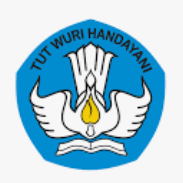 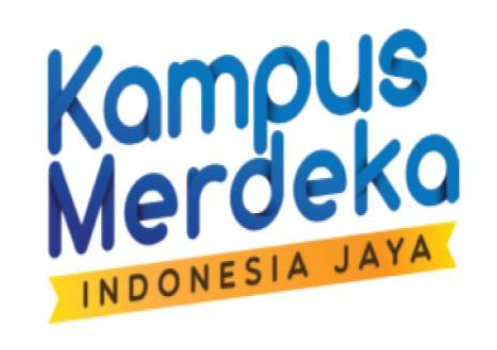 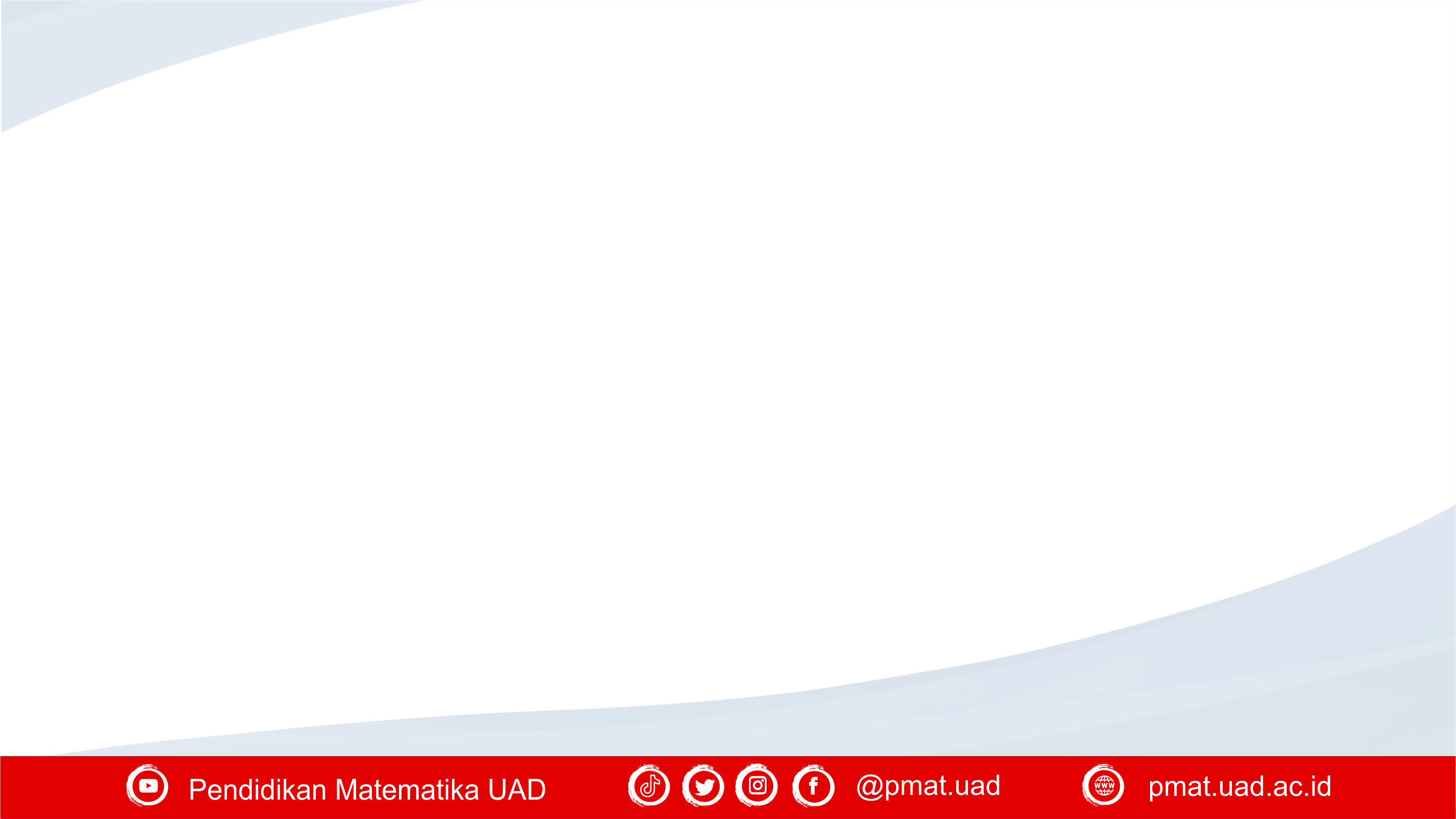 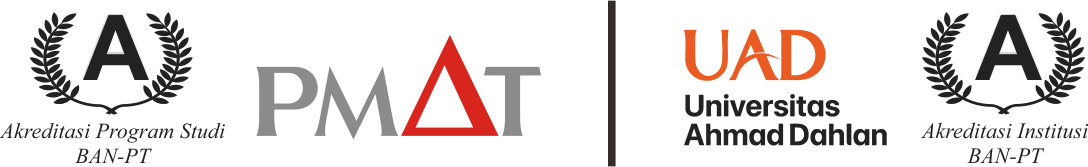 Penurunan Kesimpulan
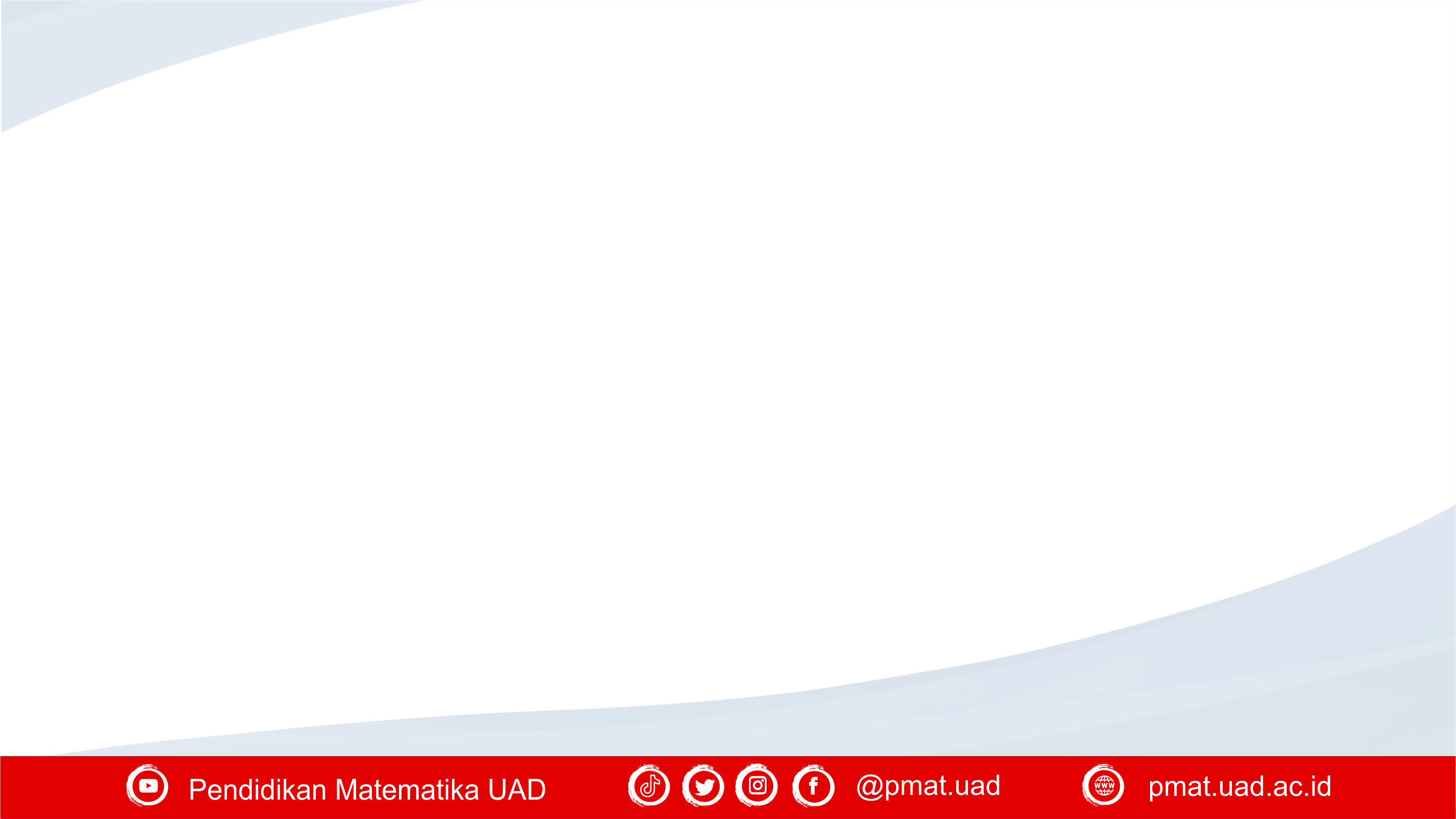 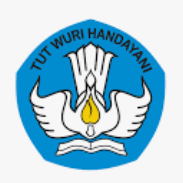 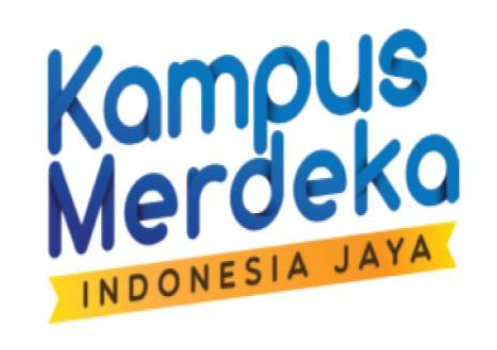 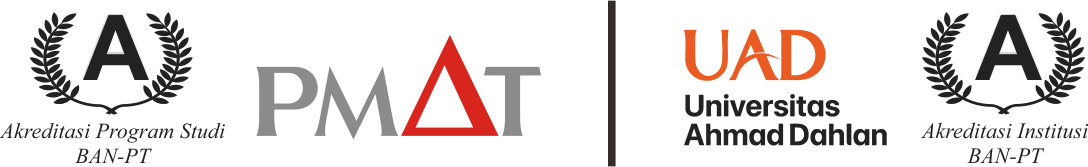 Definisi 1: Argumen adalah pernyataan dimana sekumpulan proposisi  P1, P2, P3, …., Pn menghasilkan proposisi lain Q.
P1, P2, P3, …., Pn disebut premis dan Q disebut kesimpulan atau konklusi
4. Hipotetik Sillogisme
( p ⇒ q ) & ( q ⇒ r ) ⇒ ( p ⇒ r )
Modus Ponando Ponens ( Modus Ponens )
          ( p ⇒ q ) & p ⇒ q
5. Aturan Eksportasi
( p & q ⇒ r ) ⇒ ( p ⇒ ( q ⇒ r ))
2. Modus Tolendo Tollens ( Modus Tollens )
( p ⇒ q ) & q ⇒ p
3. Tolendo Ponens
6. Aturan Importasi
( p ⇒ ( q ⇒ r )) ⇒ ( p & q ⇒ r )
( p  q ) & p ⇒ q
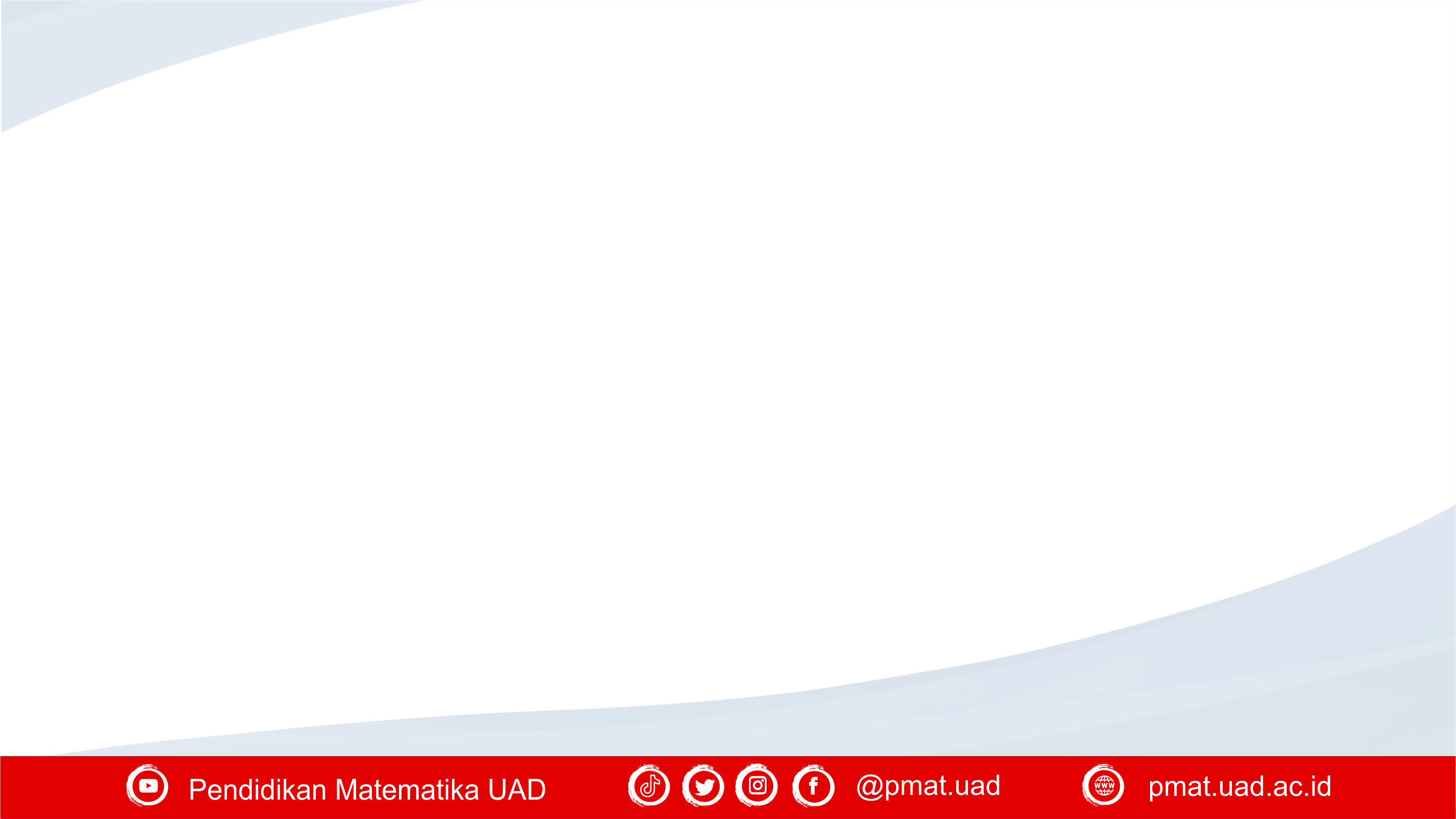 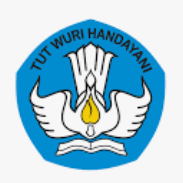 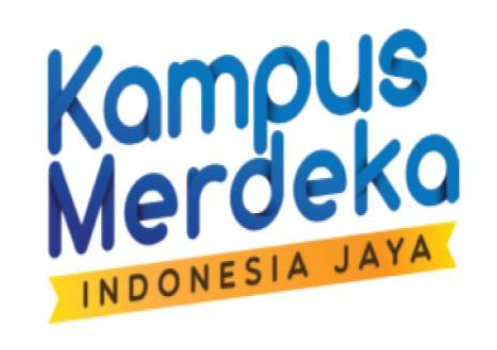 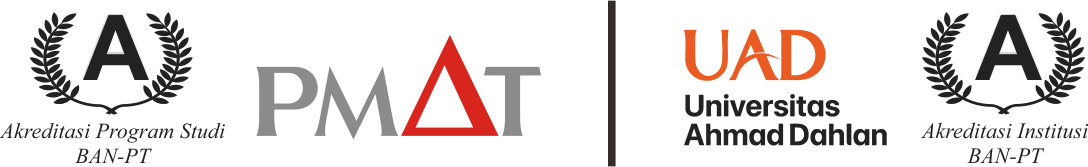 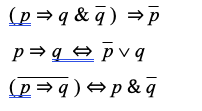 7.
8.
9.
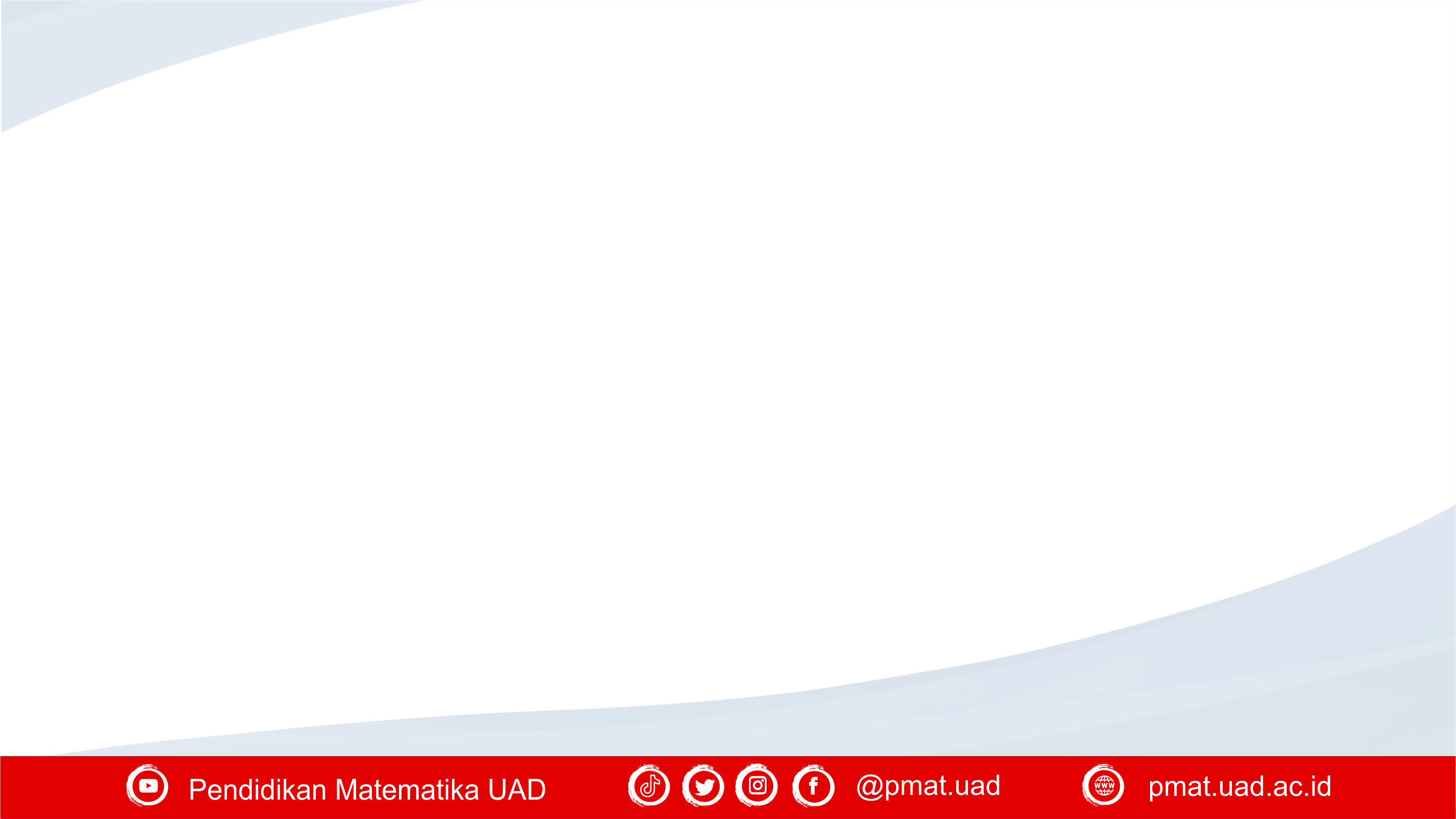 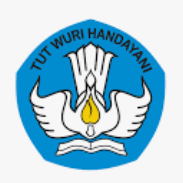 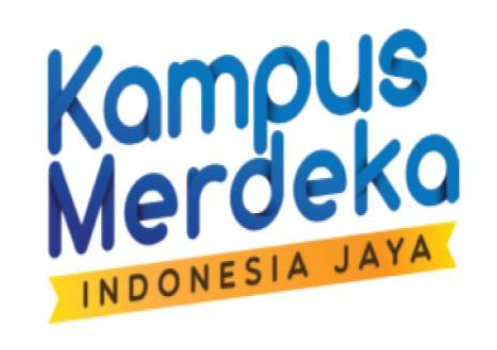 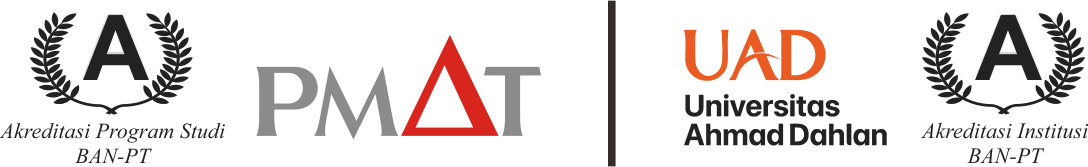 Contoh: 
“jika Jono lulus ujian, maka bumi berhenti berputar”
(kalimat ini bernilai benar dan disebut premis 1)
“bumi tetap berputar”
(kalimat ini bernilai benar dan disebut premis 2)
Kesimpulan : “Jono tidak lulus ujian”
Jika p menyatakan kalimat “ Jono lulus ujian” dan 
	    q menyatakan “bumi berhenti berputar’,
KESIMPULANNYA??
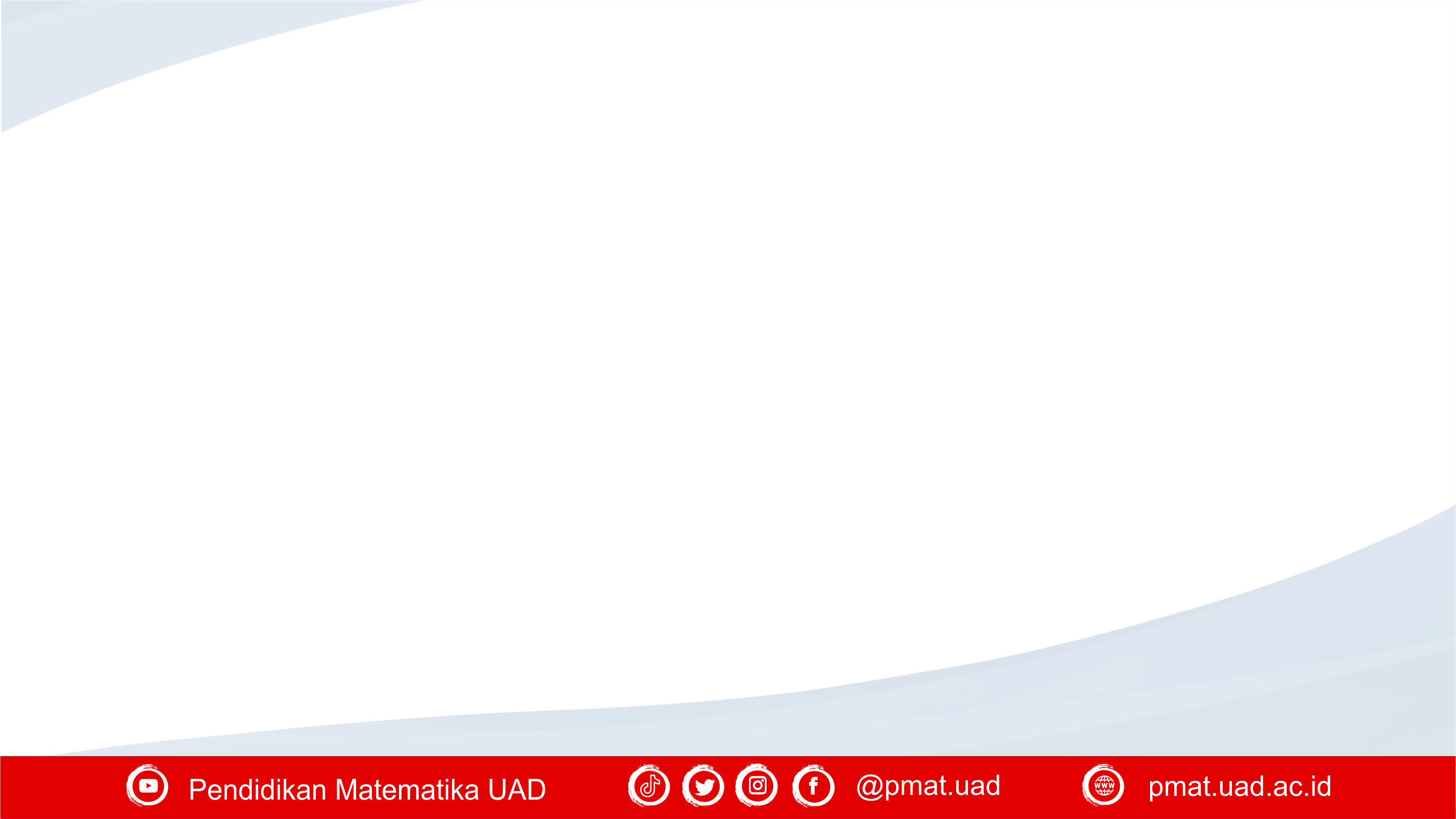 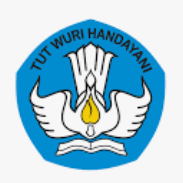 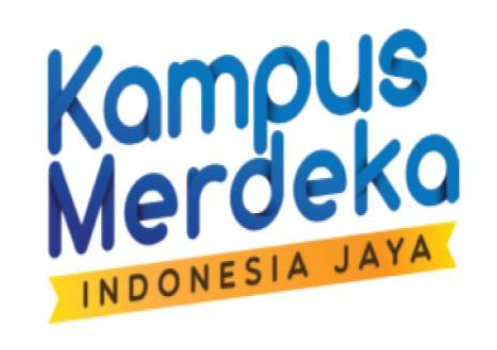 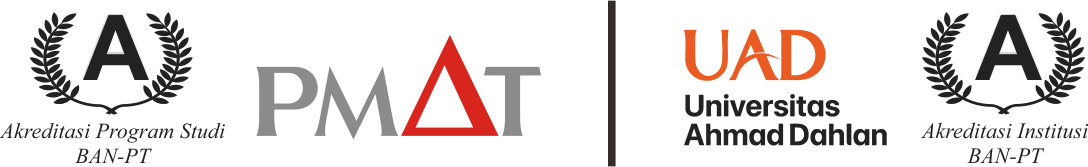 Secara simbolis dapat ditulis :
(kesimpulan?)
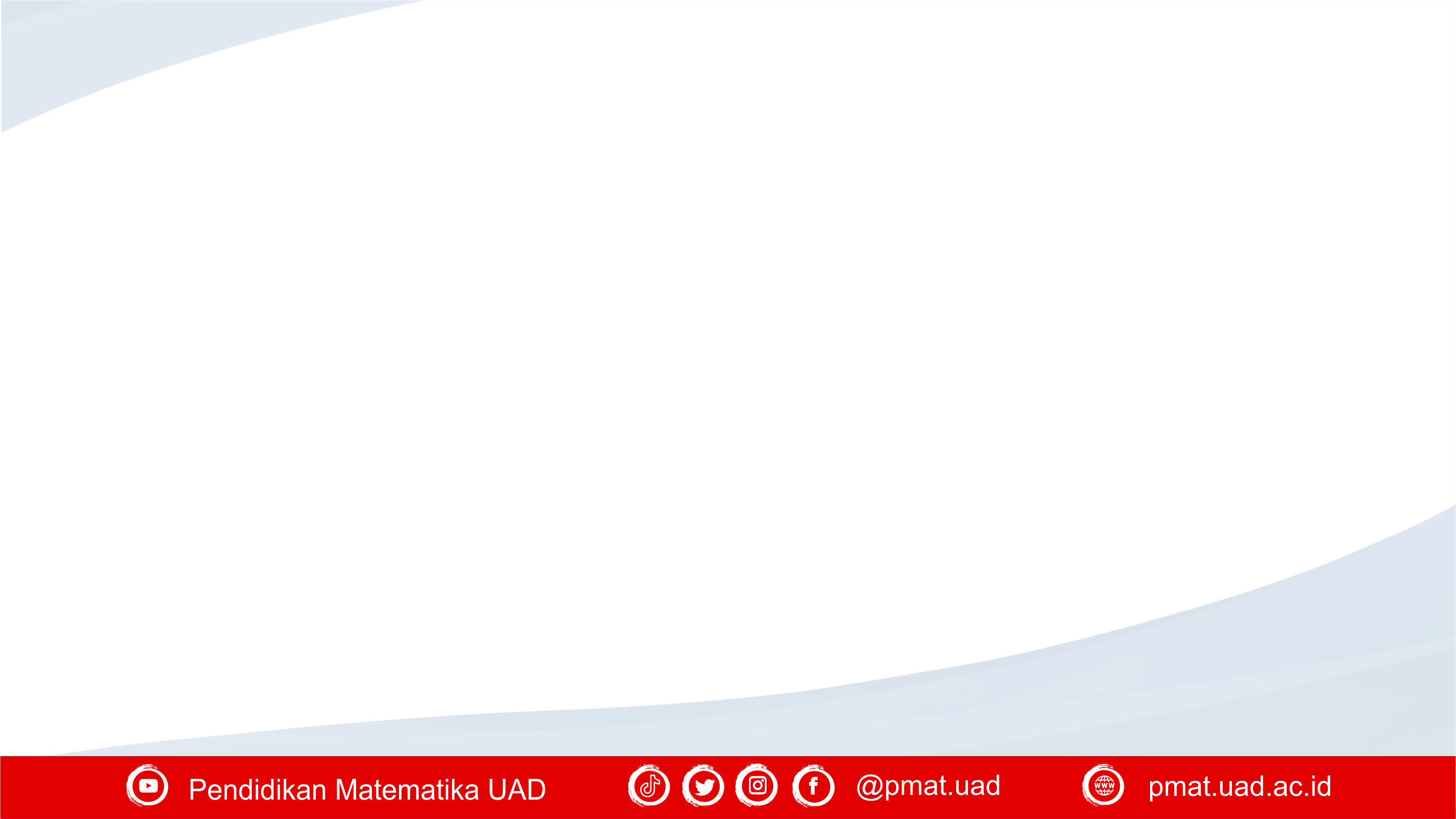 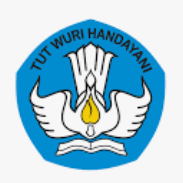 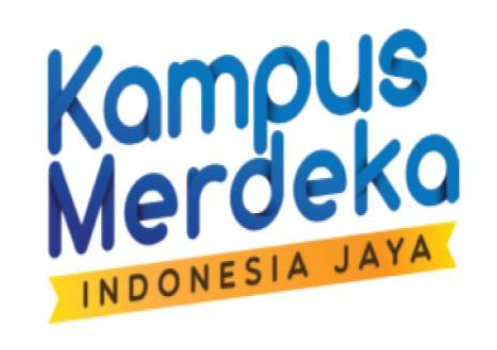 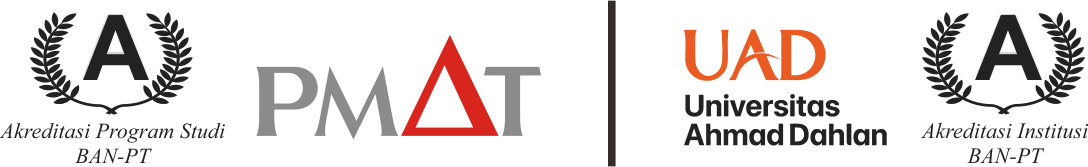 Untuk membuktikan bahwa argumentasi tersebut absah atau tidak, gunakan tabel nilai (tabel nilai kebenaran) sebagai berikut:
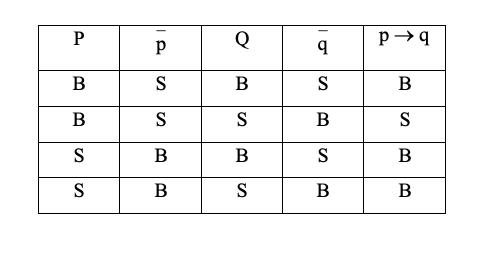 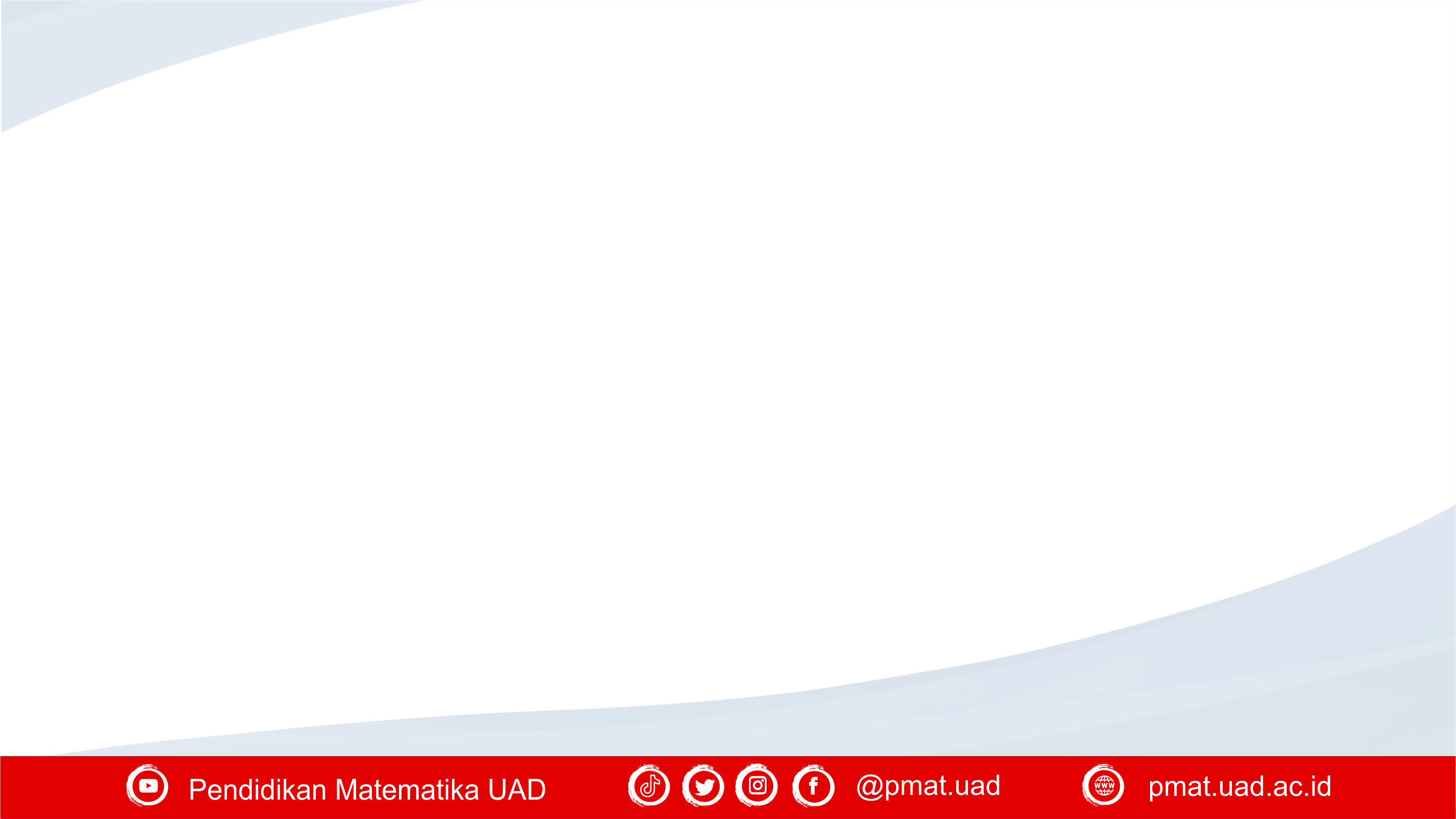 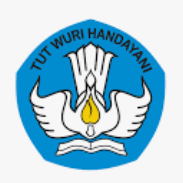 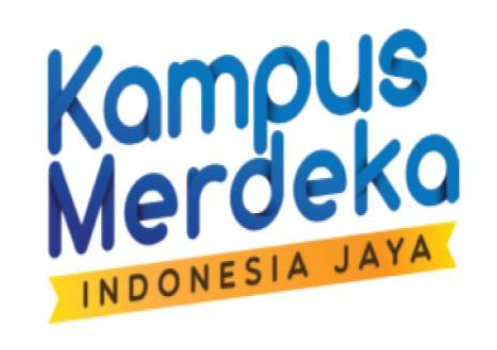 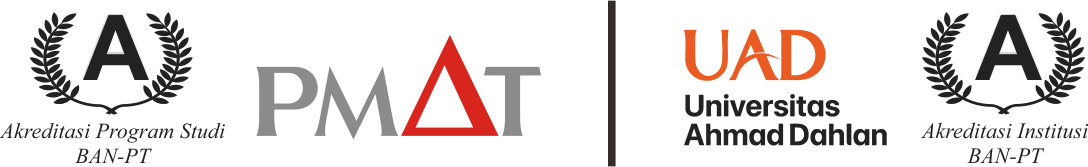 Contoh 2:
Premis 1	: “Jika bendera berkibar setengah tiang, maka ada pembesar meninggal dunia”.
Premis 2	: “Bendera berkibar setengah tiang”.
	         Konklusi 	: “Ada pembesar meninggal dunia”.
q (B)
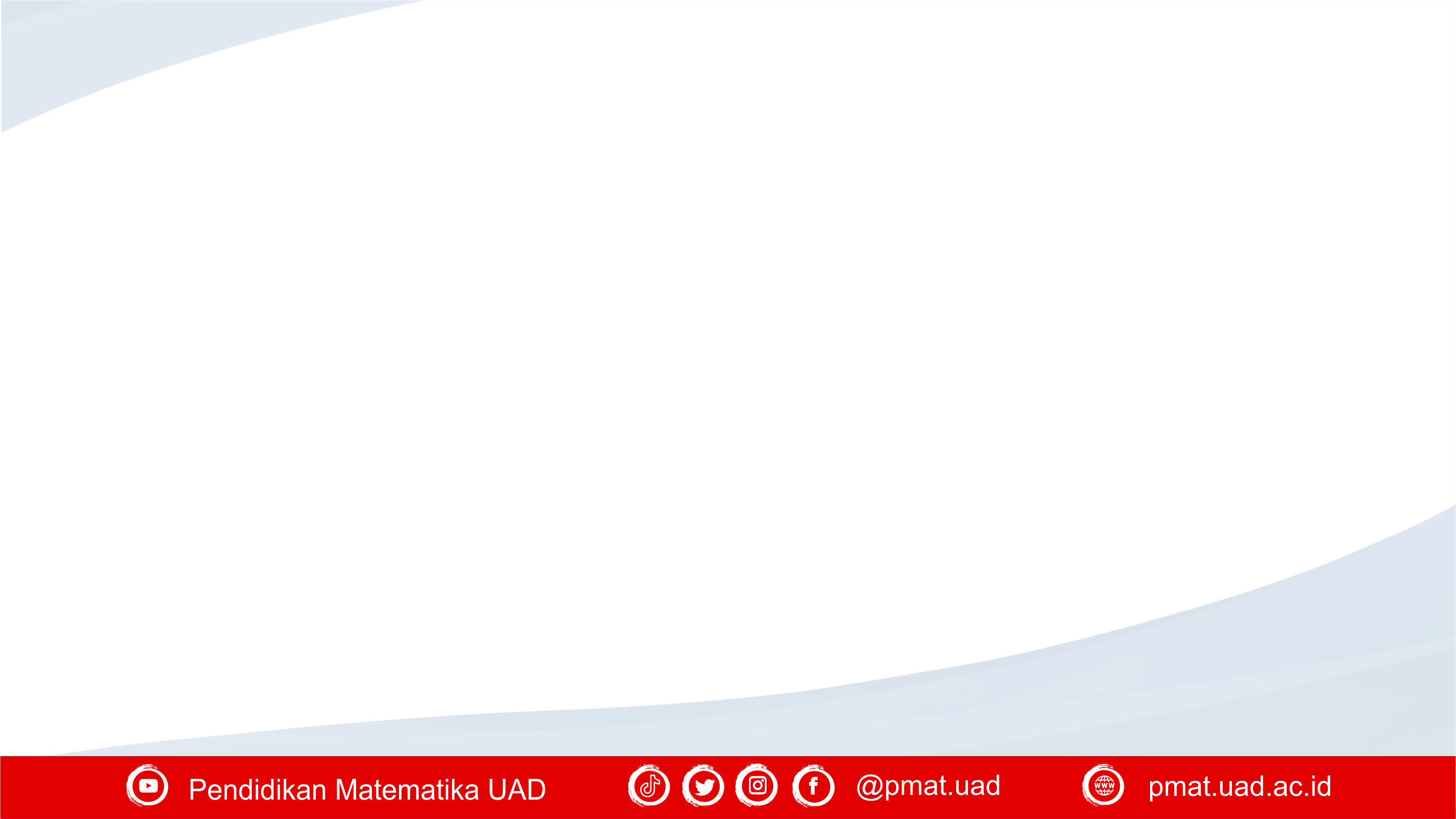 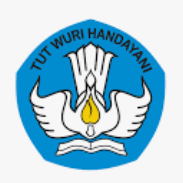 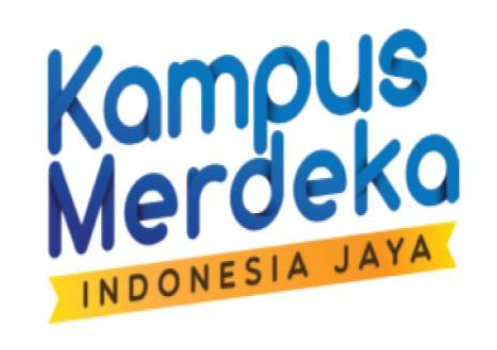 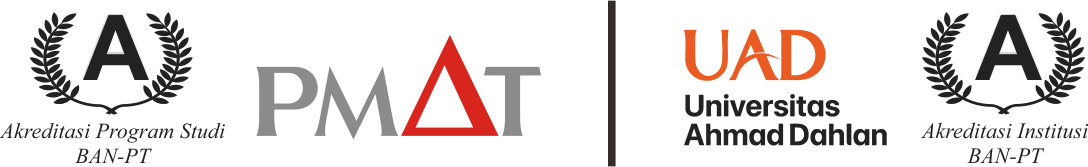 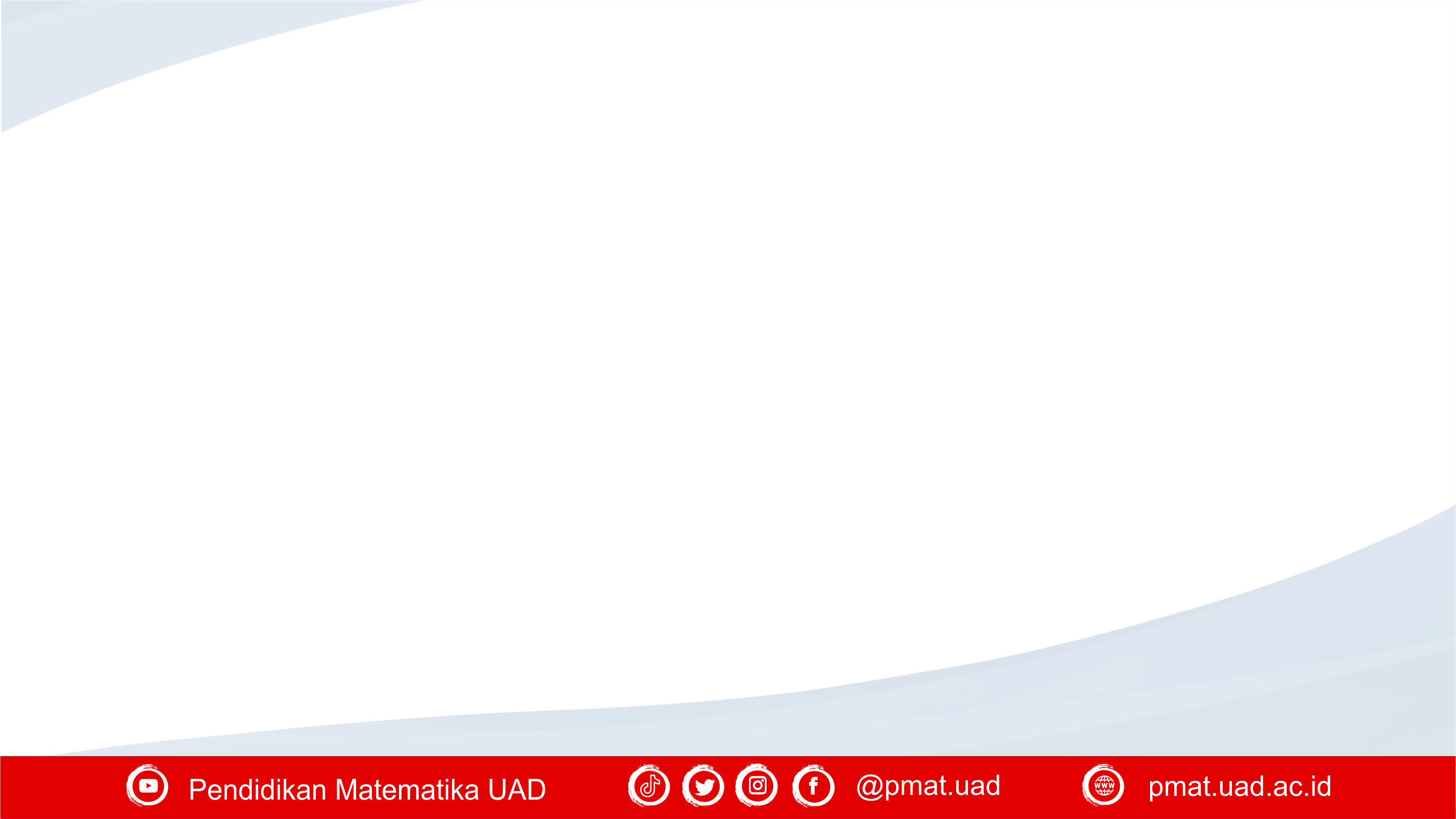 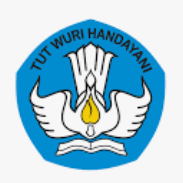 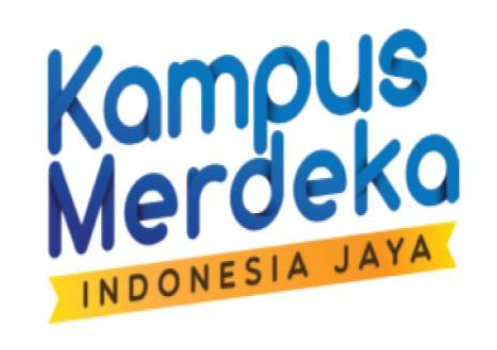 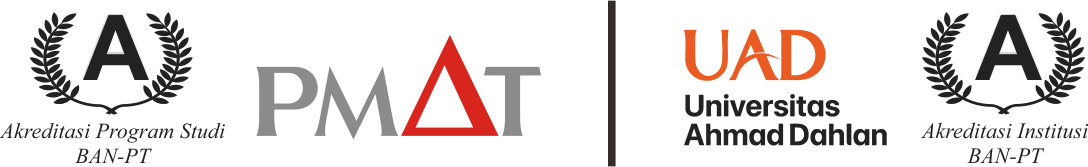 Contoh 3:
Akan kita selidiki argumentasi berikut:
Untuk menguji apakah argumentasi itu valid atau tidak, kita gunakan tabel nilai kebenaran
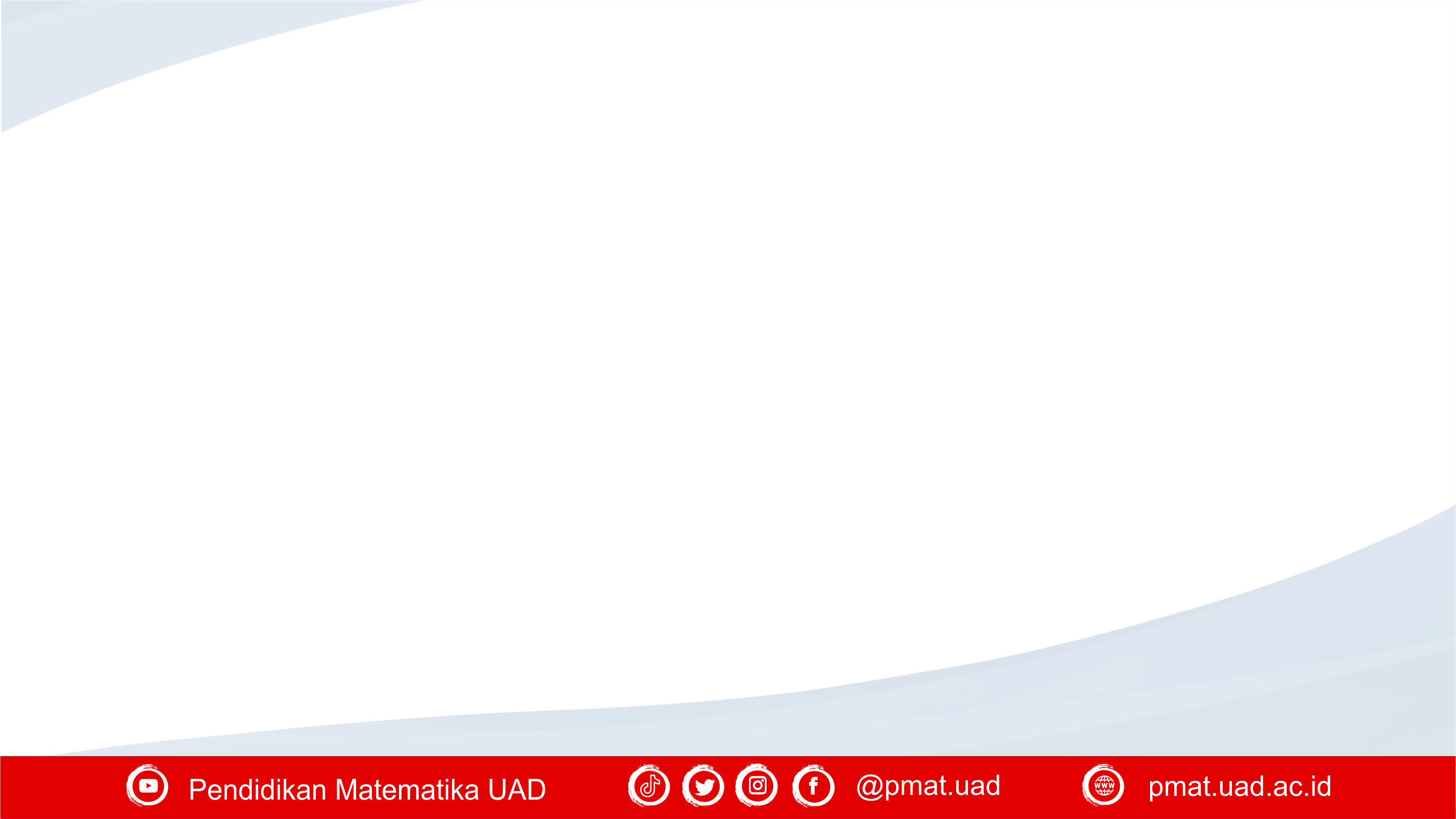 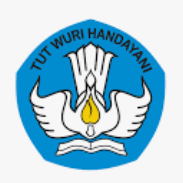 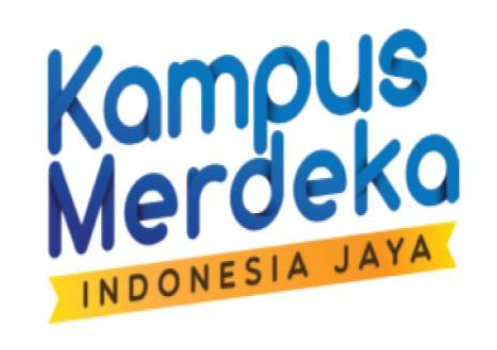 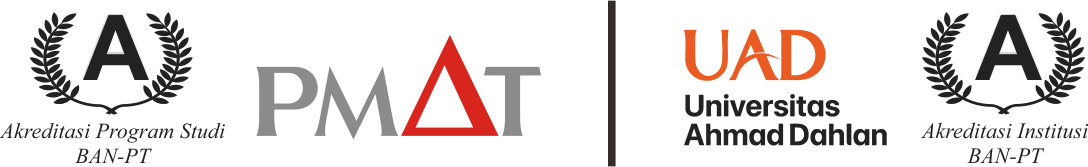 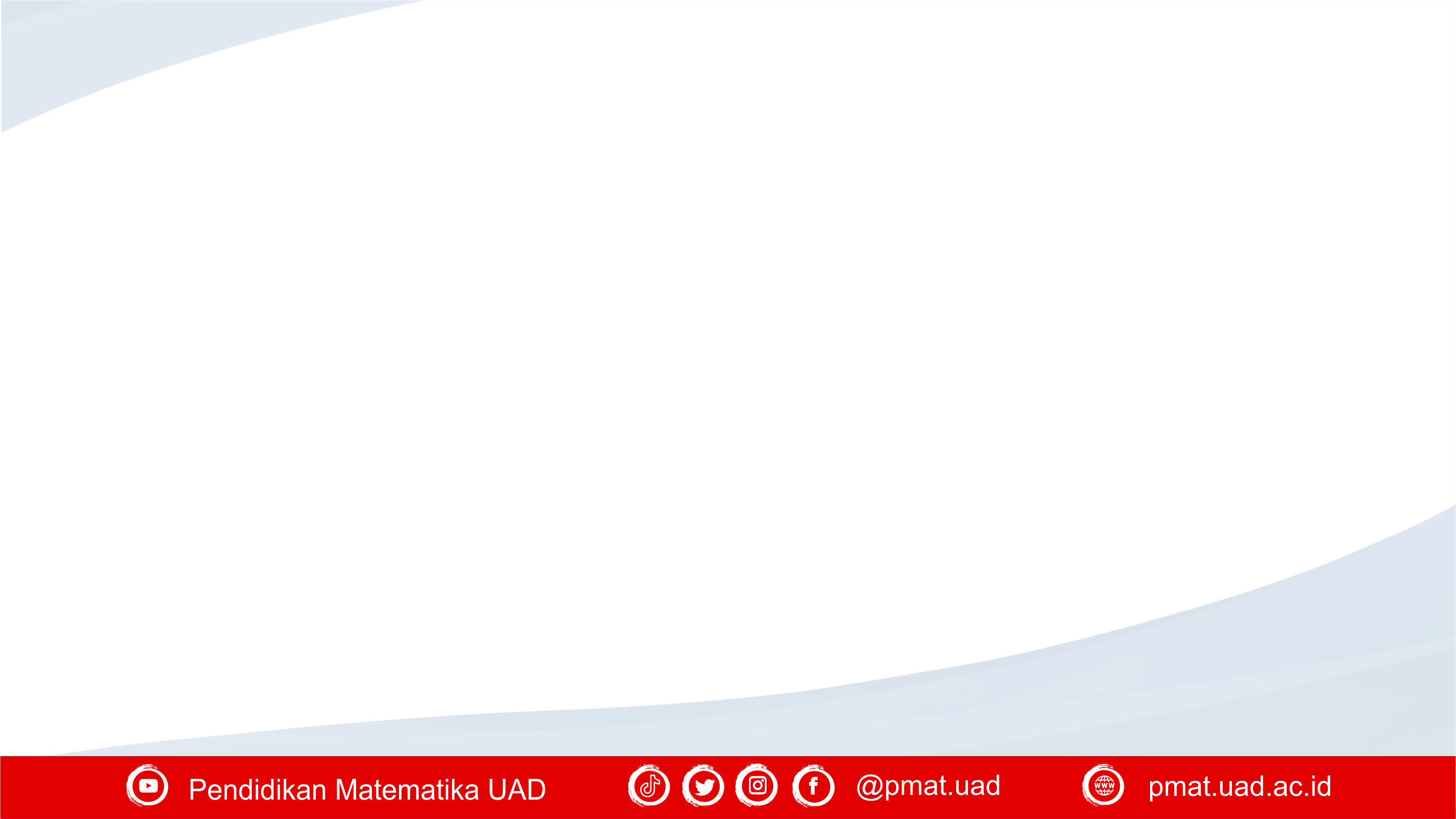 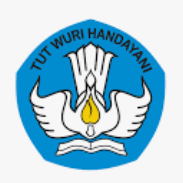 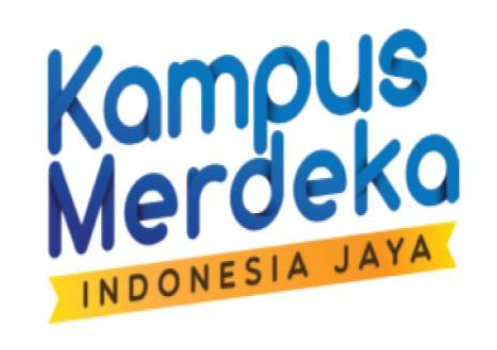 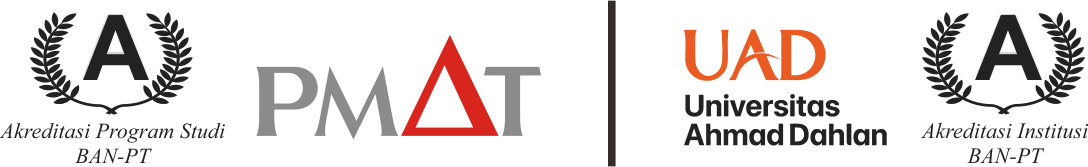 Contoh 4:
╞
Bilangan dalam kolom [1] menunjuk premis yang dipakai
Bilangan dalam kolom [2] menunjuk urutan pengerjaan
Bilangan dalam kolom [3] menunjuk formula yang bernilai benar
Bilangan dalam kolom [4] menunjuk baris yang digunakan dan aturan/tautologi yang dipakai.
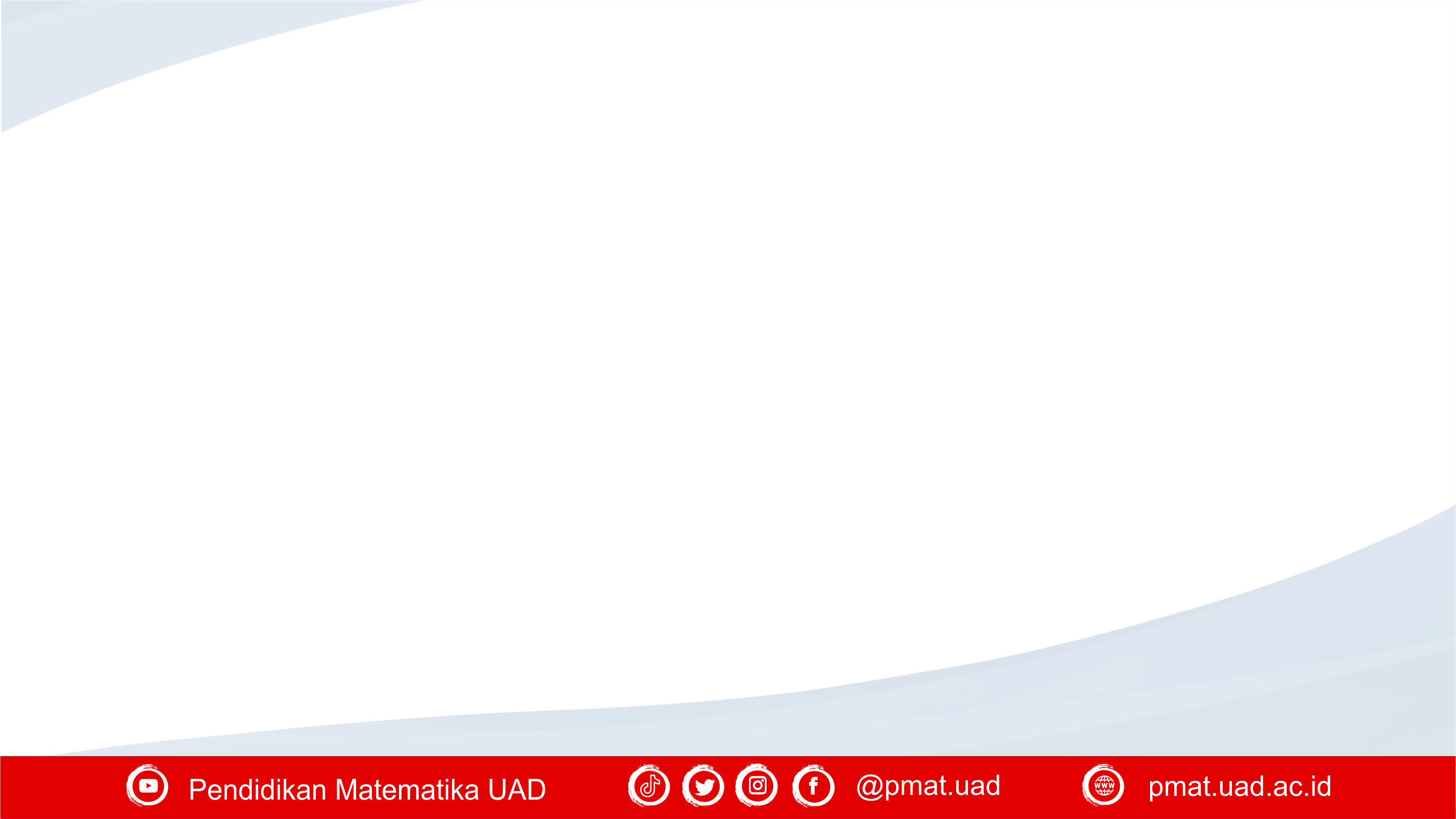 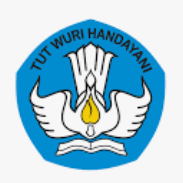 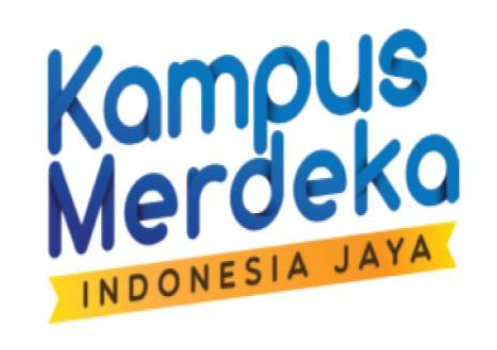 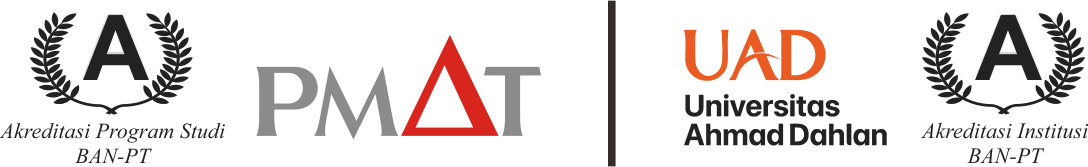 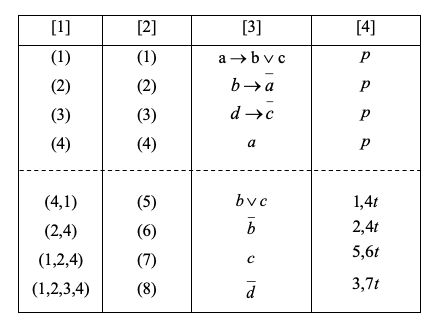 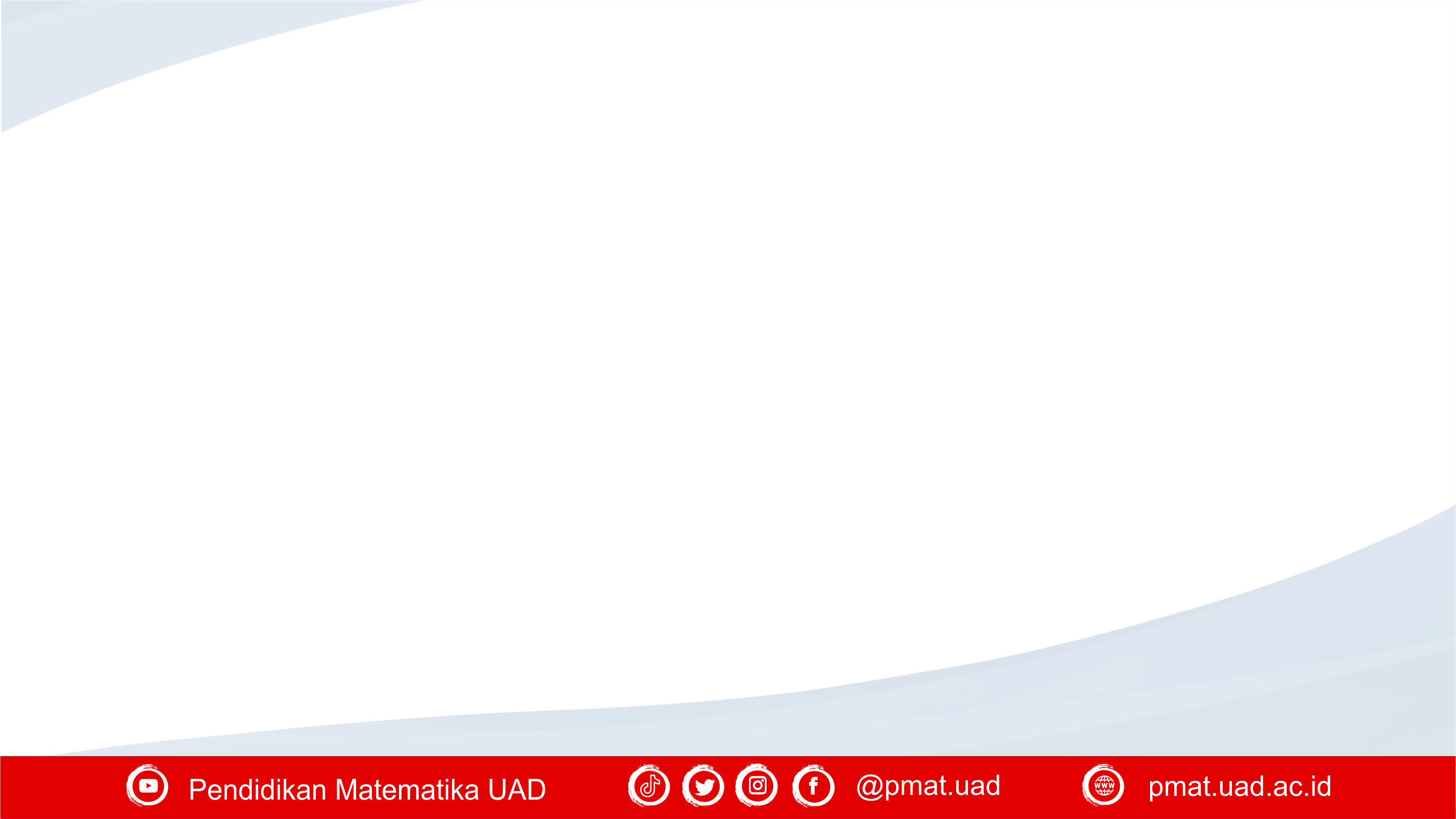 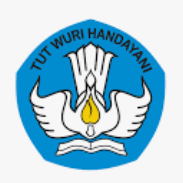 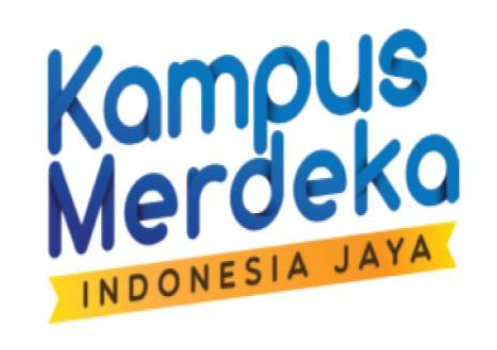 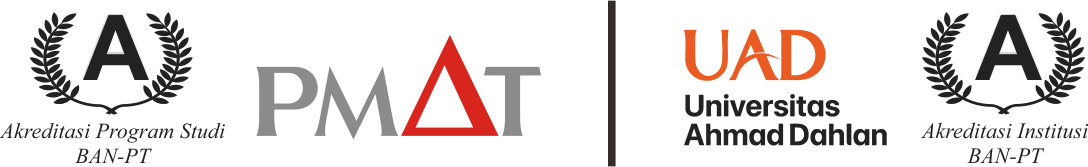 Pembuktian dengan Inkonsistensi
Marilah kita pandang sekumpulan, pernyataan Ai = A1, A2, ..., An sekumpaulan pernyataan ini dikatakan inkonsisten bila A1 & A2 & A3 ... & An bernilai salah (S) sebagaimana diuraikan sebelum ini, sekumpulan pernyataan ini dipandang sebagai sekumpulan premis dan dari premis – premis ini diturunkan suatu kesimpulan (konklusi). Jika dari sekumpulan premis ini tidak mencukupi untuk menghasilkan suatu kesimpulan maka sekumpulan premis ini dinamakan inkonsisten. Hal ini terjadi manakala ada diantara premis – premis itu yang bernilai salah (S).
Untuk menguji apakah sekumpulan premis itu konsisten atau inkonsisten, kita andaikan terlebih dahulu bahwa premis – premis itu semuanya bernilai benar (B), melalui langkah – langkah logis dengan aturan tertentu dapat diturunkan suatu kontradiksi, maka sekumpulan premis itu disebut inkonsisten.
Teorema:
Sekumpulan pernyataan Ai = A1, A2, A3, ..., An disebut inkonsisten bilamana dari sekumpulan pernyataan tersebut dapat diturunkan suatu kontradiksi.
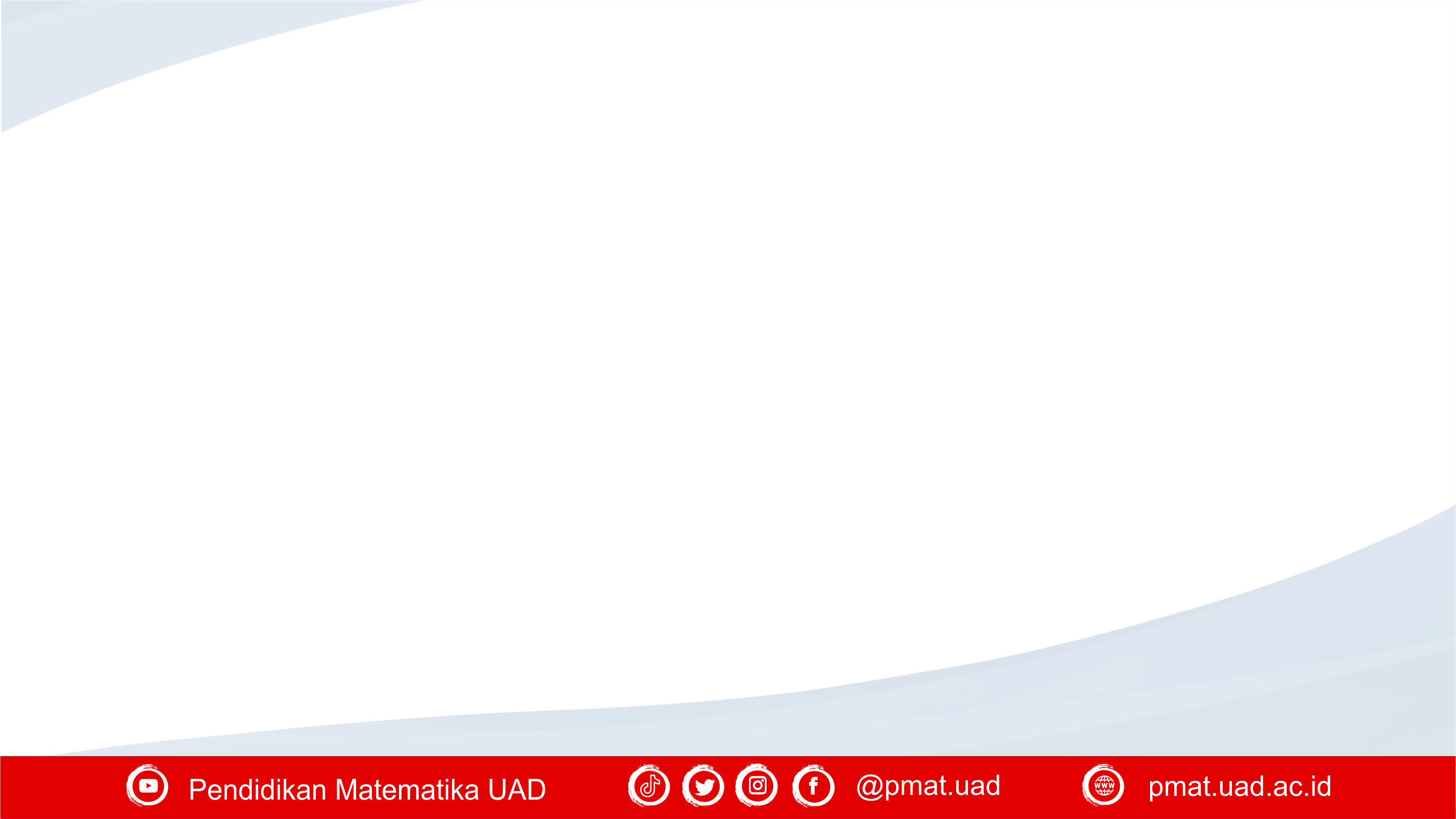 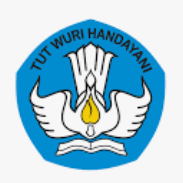 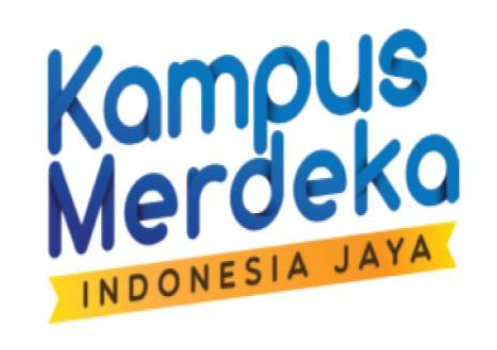 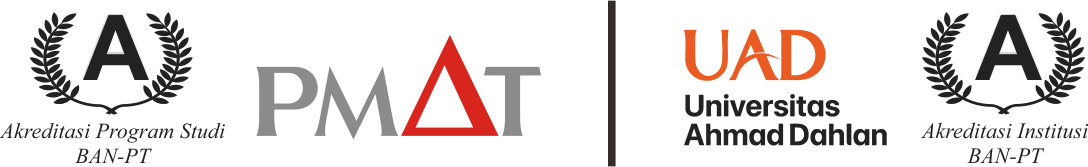 Contoh 1:
Periksa apakah kesimpulan pernyataan di bawah ini inkonsisten atau tidak!
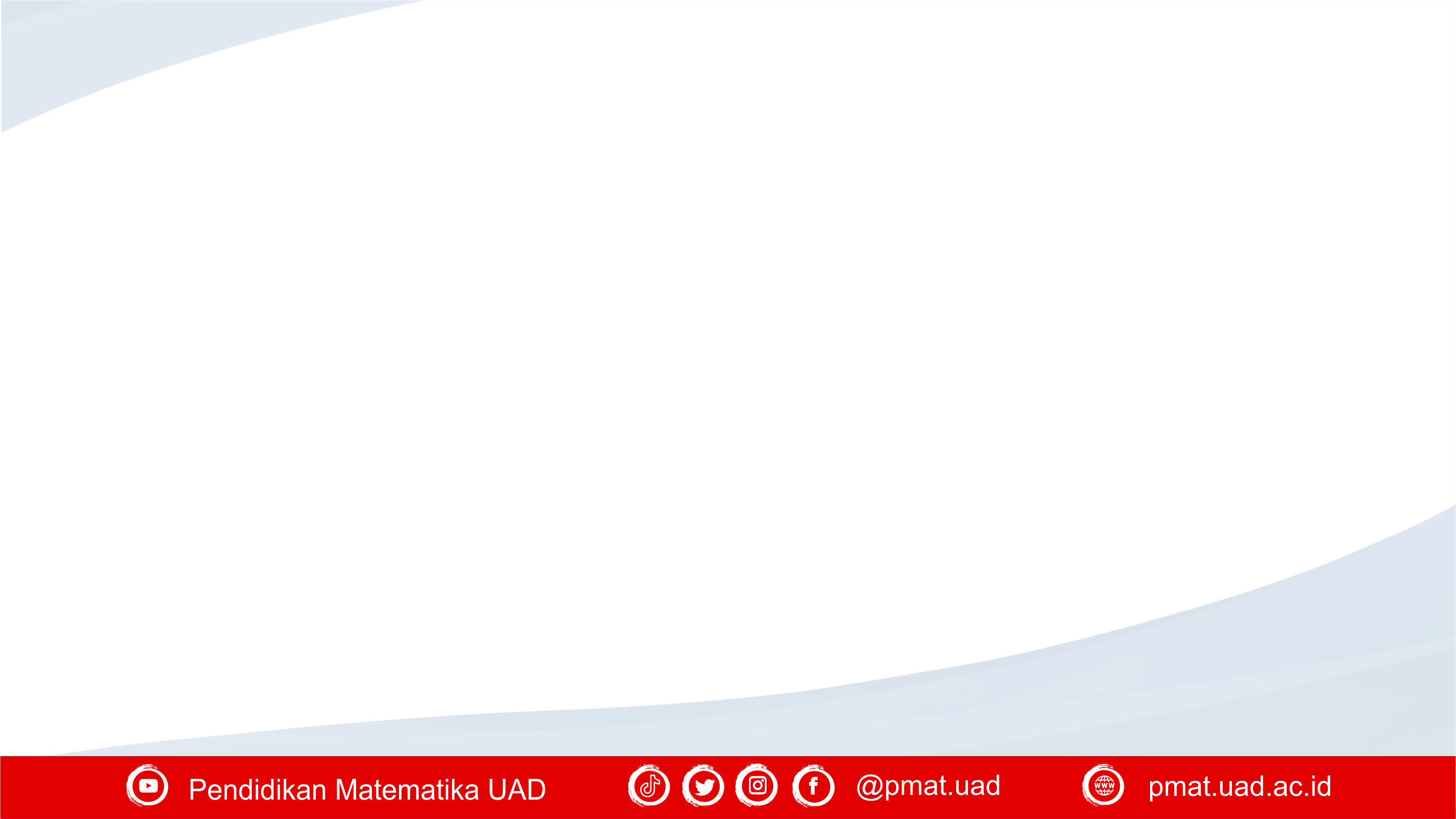 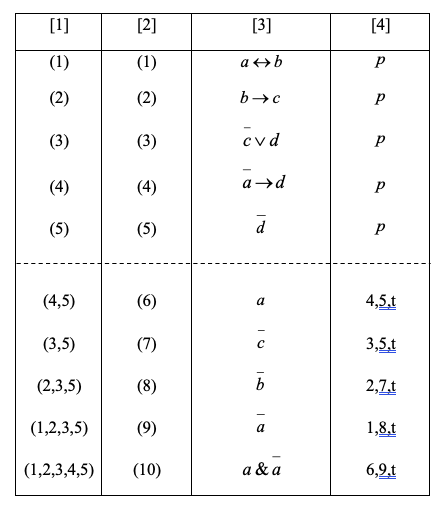 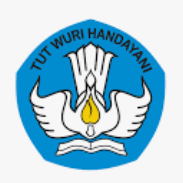 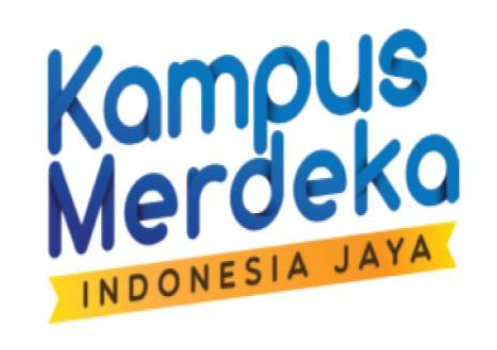 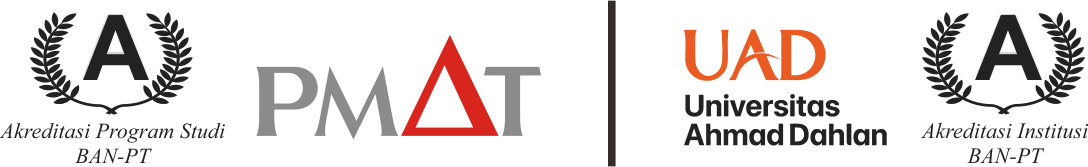 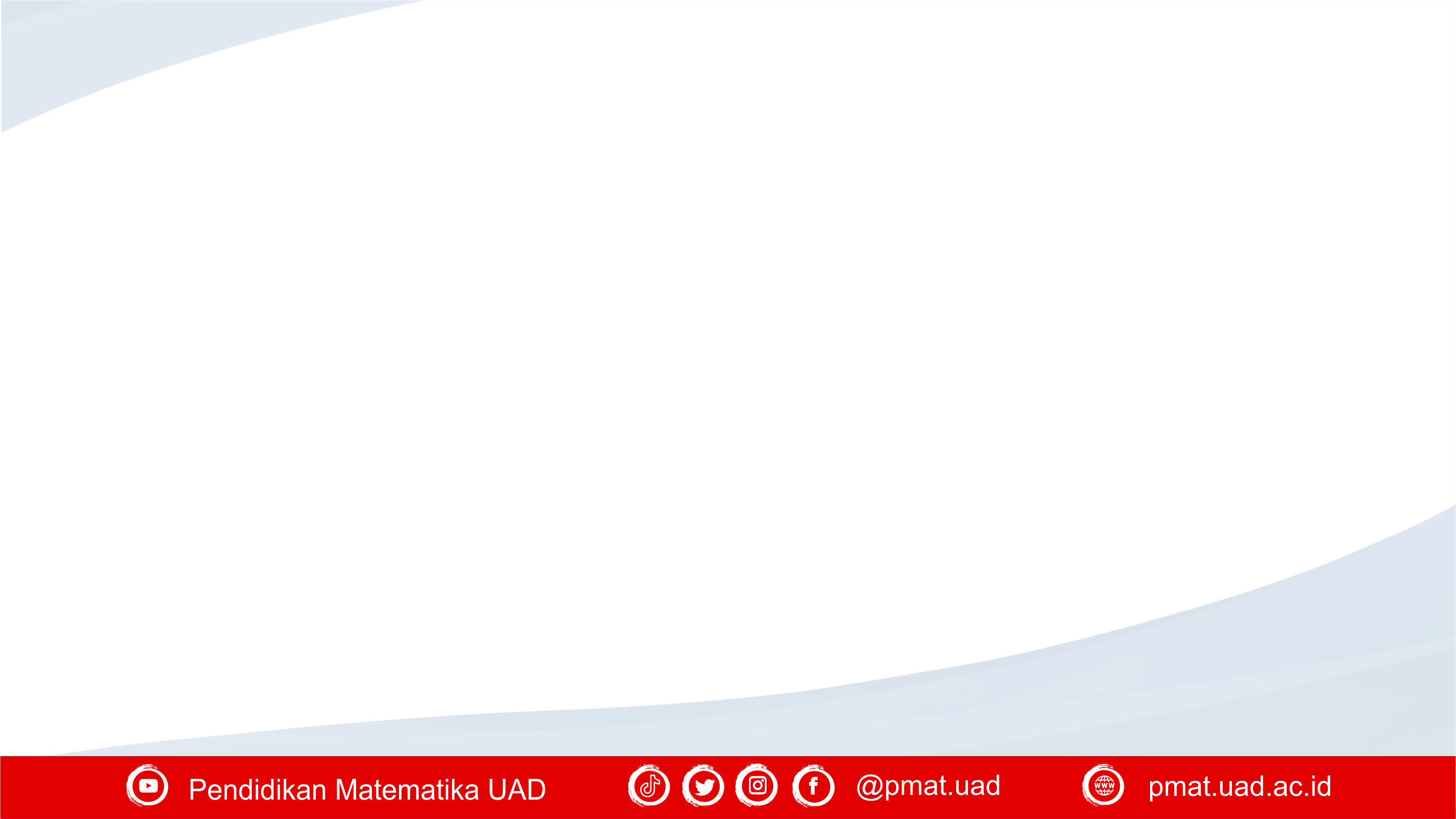 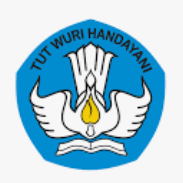 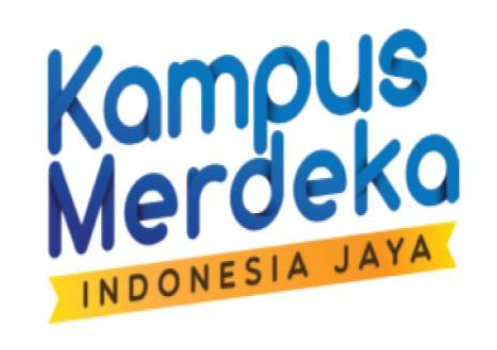 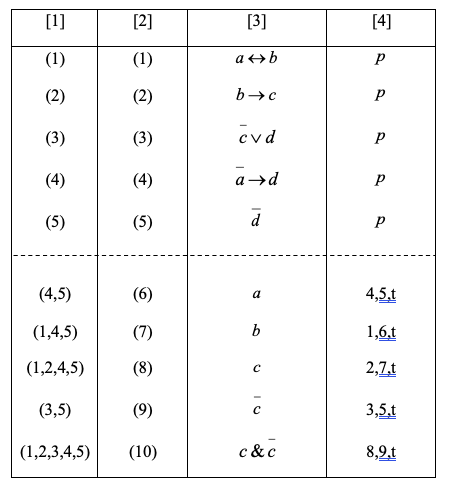 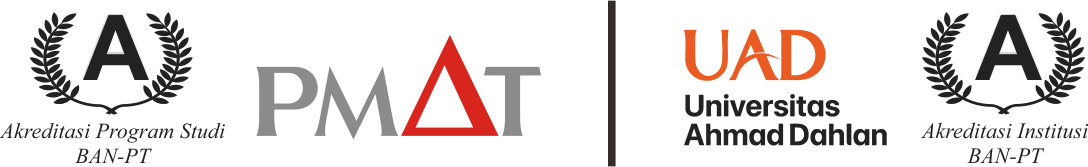